ورشة عمل

بناء وتحليل الاستبيان

د/ محسوب عبد القادر
مدرس بكلية التربية
نائب مدير مركز ضمان الجودة
أنواع البيانات
بيانات كمية

 بيانات كيفية
أدوات جمع البيانات الكمية
المسح الإحصائى Statistical Survey

 الاستبيان Questionnaire

 الملاحظة Observation
أدوات جمع البيانات الكيفية
المقابلة الفردية Interview

 المقابلة الجماعية Focus Group

 الملاحظة Observation
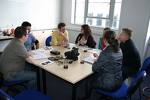 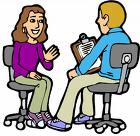 الاستبيان
مجموعة من البنود تغطى مجالاً واحداً أو عدة مجالات ، وتقيس متغيراً وحيدا ، وتتبع البنود بفئات استجابة .

 فئات تدرج الاستجابة قد تكون ثنائية أو ثلاثية أو رباعية أو خماسية أو أكثر .
أمثلة لفئات تدرج الاستجابة
1 ، 2 ، 3 ، 4 ، .........

 نعم ، لا

 نعم ، لا ، إلى حد ما         ، نعم / أبداً ، أحياناً

 موافق ، متردد ، أرفض     / موافق ، متردد ، أعارض

 أوافق بشدة ، أوافق ، متردد ، أعارض ، أعارض بشدة
إرشادات لصياغة بنود الإستبيان
وجود مقدمة وافية عن موضوع ومحتوى الإستبيان وطريقة الاجابة

أن تتدرج بنود المقياس بحيث تعرف متغيراً وحيداً مستهدف قياسه

يمكن أن يكون مقفل أو مفتوح أو مقفل – مفتوح

مقياس تدرج الاستجابات قد يكون عددى أو كيفى
إرشادات لصياغة بنود الإستبيان
حجمه قصيراً كلما أمكن 

بنود واضحة ومختصرة وغير منفرة 

بنود بعيدة عن عنصر التحذير أو الاستنتاج 

تجنب البنود التى تحمل فى طياتها أكثر من معنى أو فكرة

تجنب البنود ذات الصبغة التفسيرية
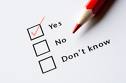 إرشادات لصياغة بنود الإستبيان
يلاحظ نوع البنود (سالبة / موجبة) فى حالة قياس الاتجاه .

 الاتفاق على معنى الدرجة .

 المراجعة العلمية للمتغير المستهدف قياسه
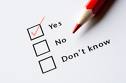 أمثلة للاستبيان
استبيان الرضا الوظيفى Job Satisfaction

 استبيان اتجاهات الطلاب Students Attitudes 

 استبيان اتجاهات أعضاء هيئة التدريس .
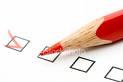 استخدام الاستبيان
قياس اتجاهات أعضاء هيئة التدريس .

 قياس رضا الطلاب عن الخدمات المختلفة .

 إعداد دراسة تحديد الاحتياجات التدريبية .

 قياس احتياجات سوق العمل .

 قياس رضا المعنيين عن أداء الكلية وخريجيها .
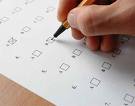 شروط الاستبيان الجيد (1 / 2)
أولاً : الشروط البديهية 
 الشمول .

 التقنين .

 الموضوعية .
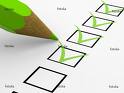 شروط الاستبيان الجيد (2/2)
ثانياً : الشروط السيكومترية 
 صدق بنود الاستبيان Validity .

 ثبات درجات الاستبيان Reliability .
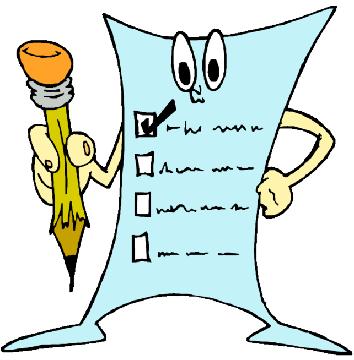 طرق إجراء الاستبيان
فردى .

 جماعى .

 إليكترونى .
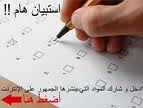 ثبات الاستبيان
الحصول على نفس النتائج عند إعادة القياس مرة أخرى .

الخلو من أخطاء القياس .
طرق تقدير معامل الثبات
تتراوح قيم معامل الثبات بين الصفر والواحد الصحيح .

القيم التى تتجاوز (0,7) تكون مقبولة وموثوق فيها .

تتأثر قيم معامل الثبات بطول الاستبيان وزمن الاستجابة وحالة المفحوص  والصعوبة  .

من طرق التقدير : إعادة القياس ، والتجزئة النصفية ، وكيودر-ريتشاردسون ، ومعامل ألفا ، ومعامل أوميجا ، ومعامل ثيتا .
صدق الاستبيان
أن يقيس الاستبيان ما وضع لقياسه .

أن تتدرج بنود الاستبيان بحيث تعرف متغيراً وحيداً .
من طرق تقدير معامل الصدق
الصدق الذاتى .

صدق المقارنة الطرفية .

الصدق المرتبط بالمحك .

صدق المحتوى أو المضمون .

الصدق العاملى  (الاستكشافى ، التوكيدى / التحققى) .
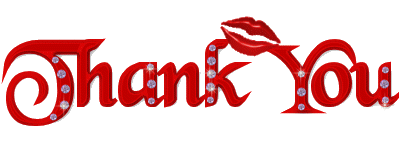